Презентация «сказки в. Г. Сутеева»
Воспитатель: Сайтаева Марина Маникаевна
СКАЗКИ В. Г. СУТЕЕВА ИЗВЕСТНЫ ВСЕМ ДЕТЯМ С РАННЕГО ВОЗРАСТА. СЮЖЕТЫ ИХ ПРОСТЫ И НЕЗАТЕЙЛЕВЫ. Каждая из сказок несет добро и свет, учит настоящей дружбепри подготовке к конкурсу-празднику «путешествие по сказкам в. Г. сутеева была проведена следующая работа: 1)знакомство детей с творчеством писателя, иллюстратора, мультипликатора в. Г. Сутеева2)воспроизведение сказки в. сутеева «под грибом» через театрализованную деятельность3) развитие творческого воображения, мышления, мелкой моторики рук.4) приобщение родителей к проблеме детского чтения.
Знакомство с творчеством В. Г. Сутеева
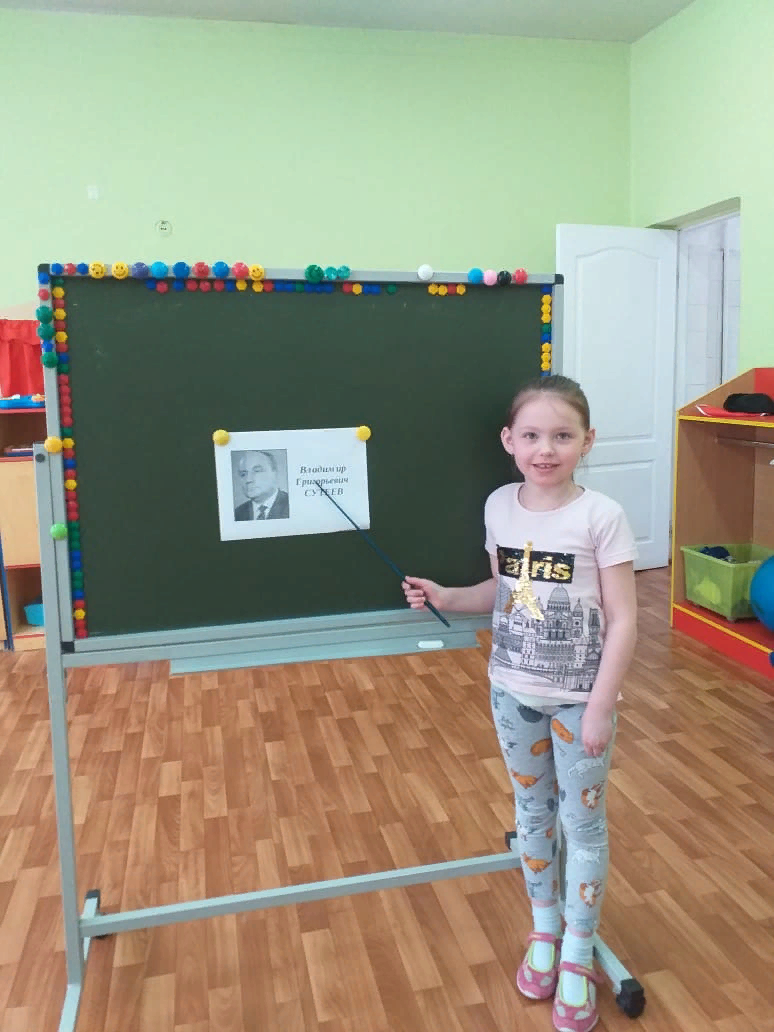 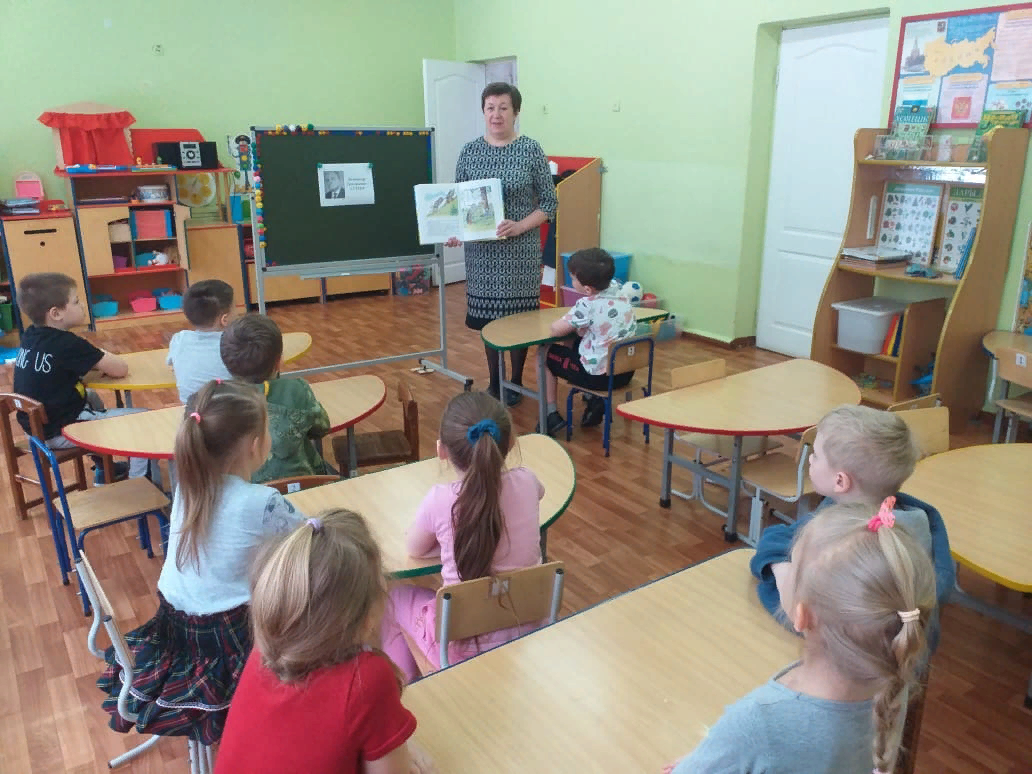 Чтение сказок «Под грибом», «Палочка-выручалочка», «Кот-рыболов»
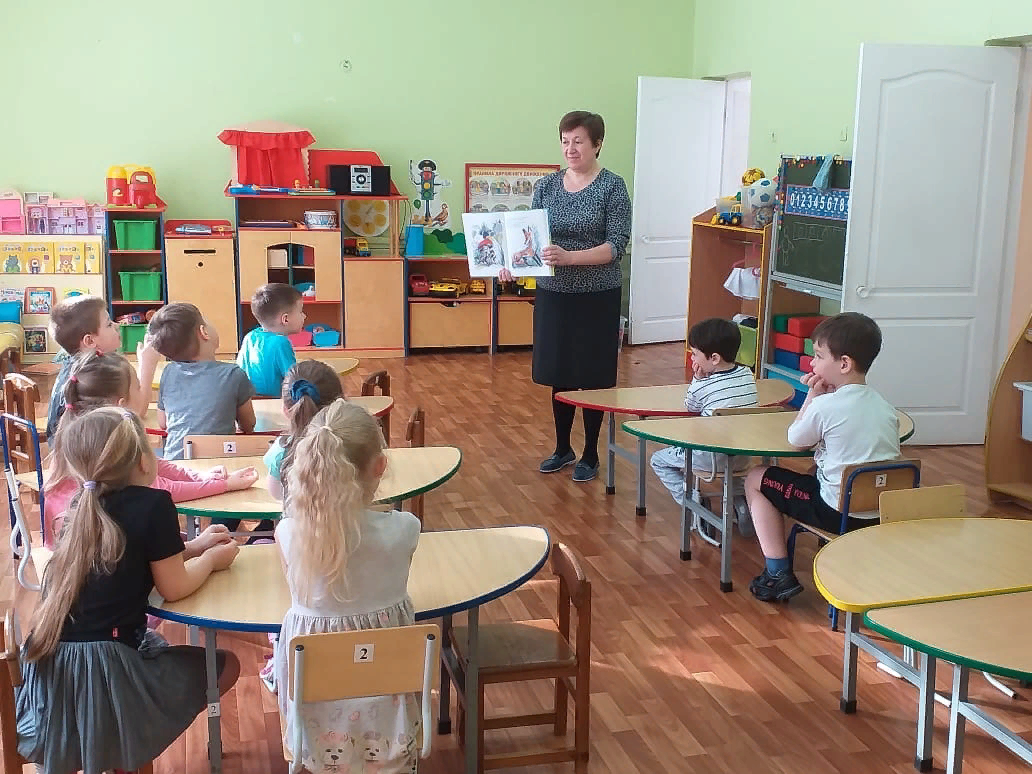 Рисование героев сказок В. Г. Сутеева
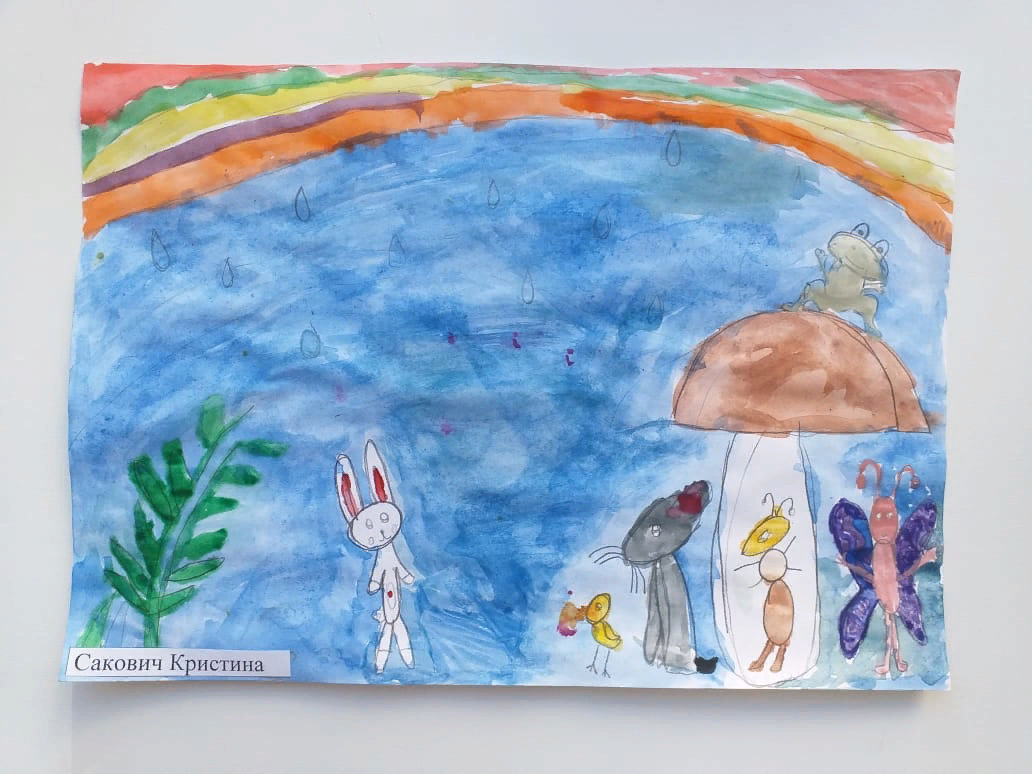 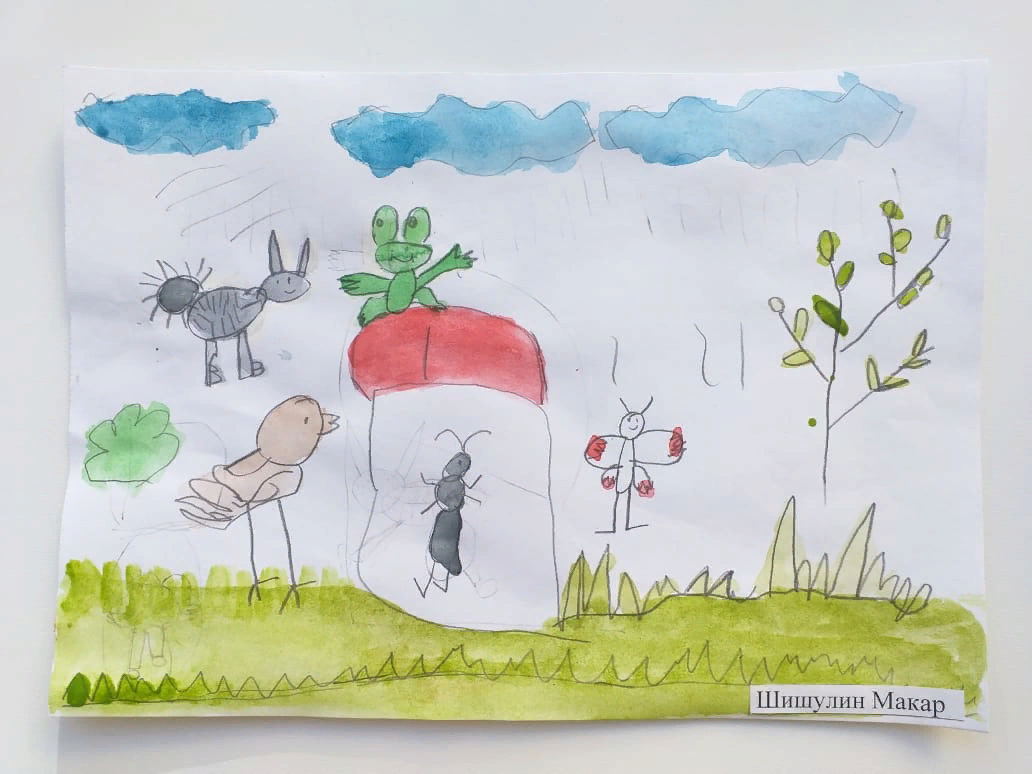 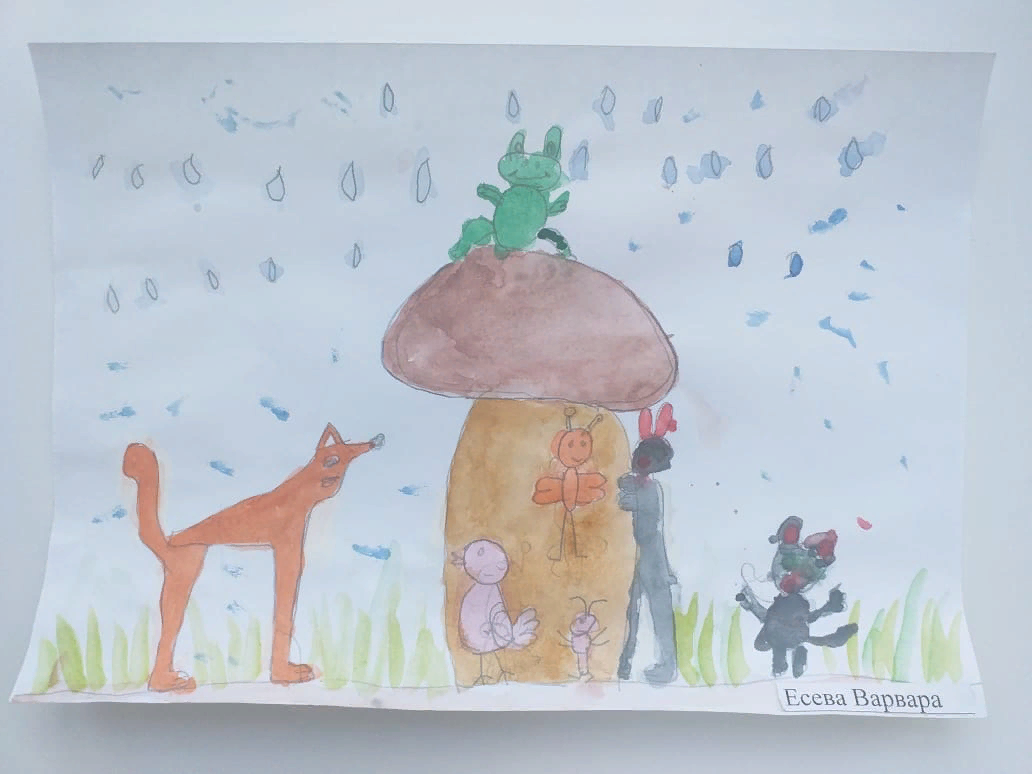 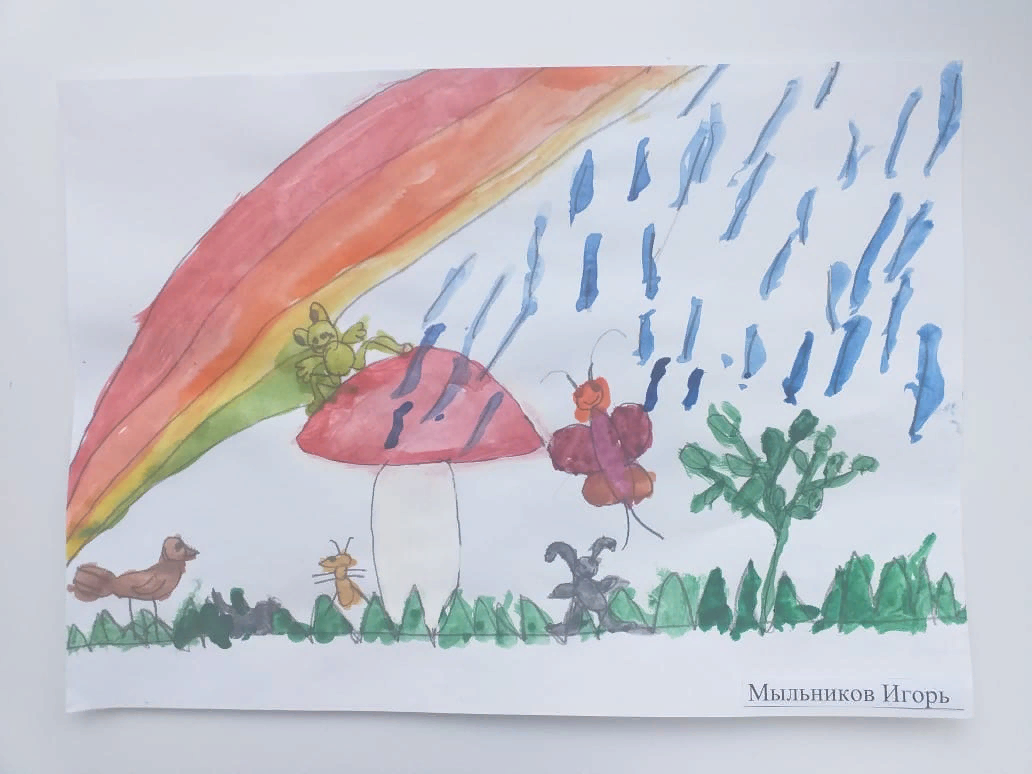 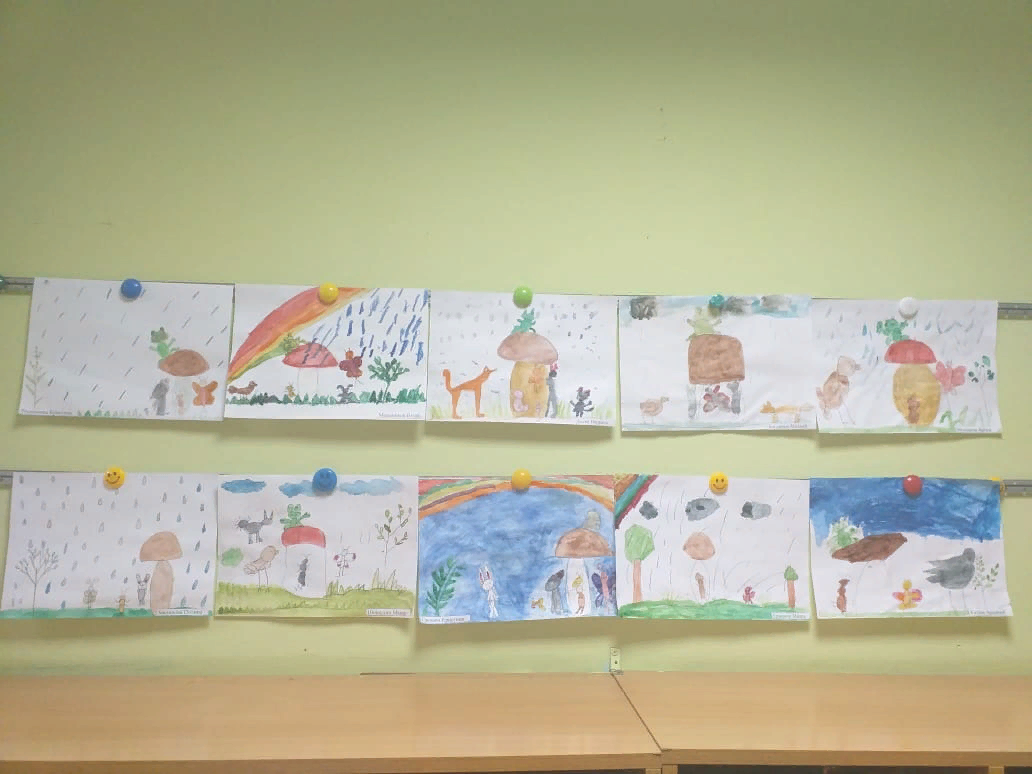 «Герои сказок» в лепке и аппликации.
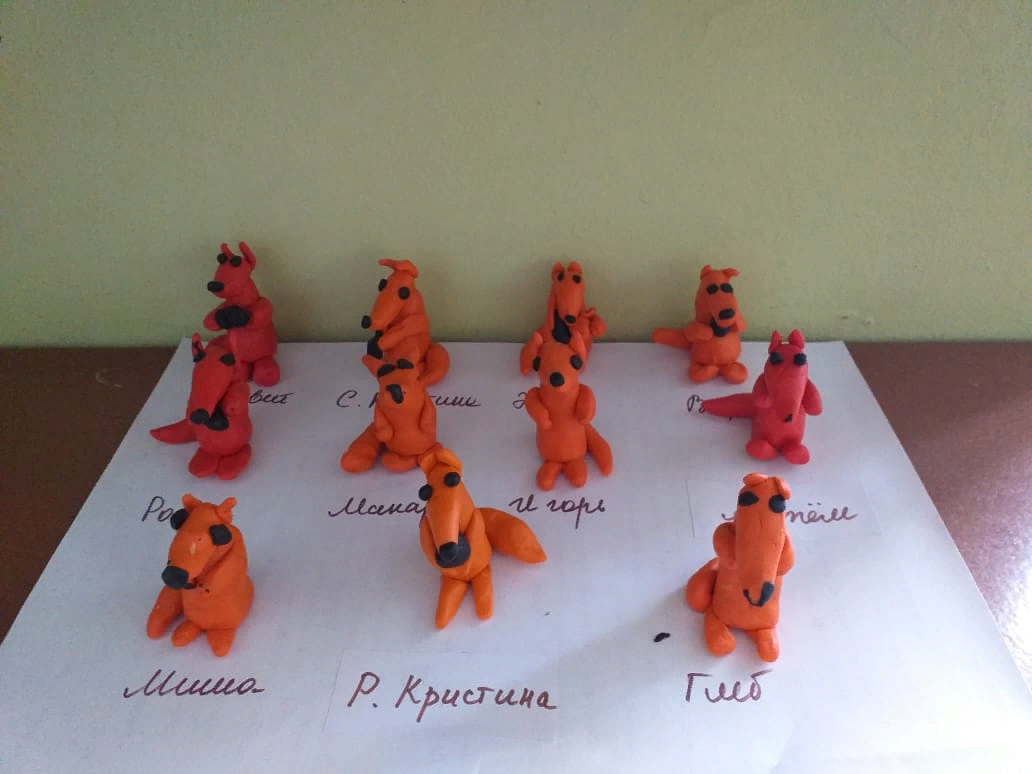 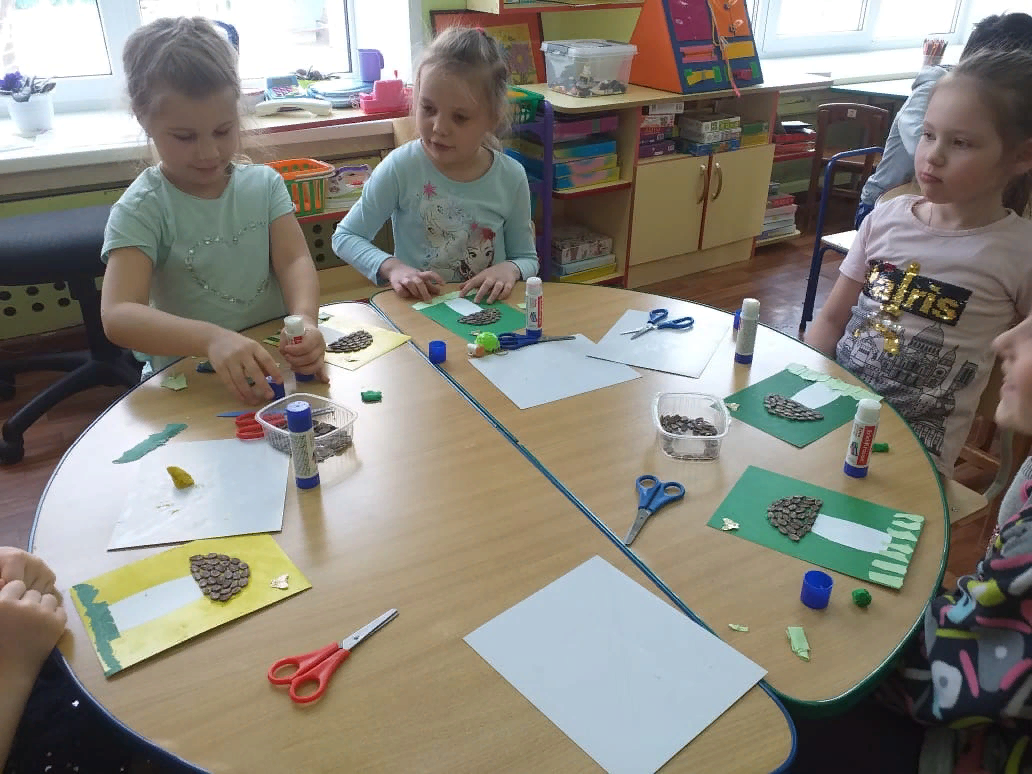 Также изготовили костюмы и атрибуты для инсценировки сказки « Под грибом»
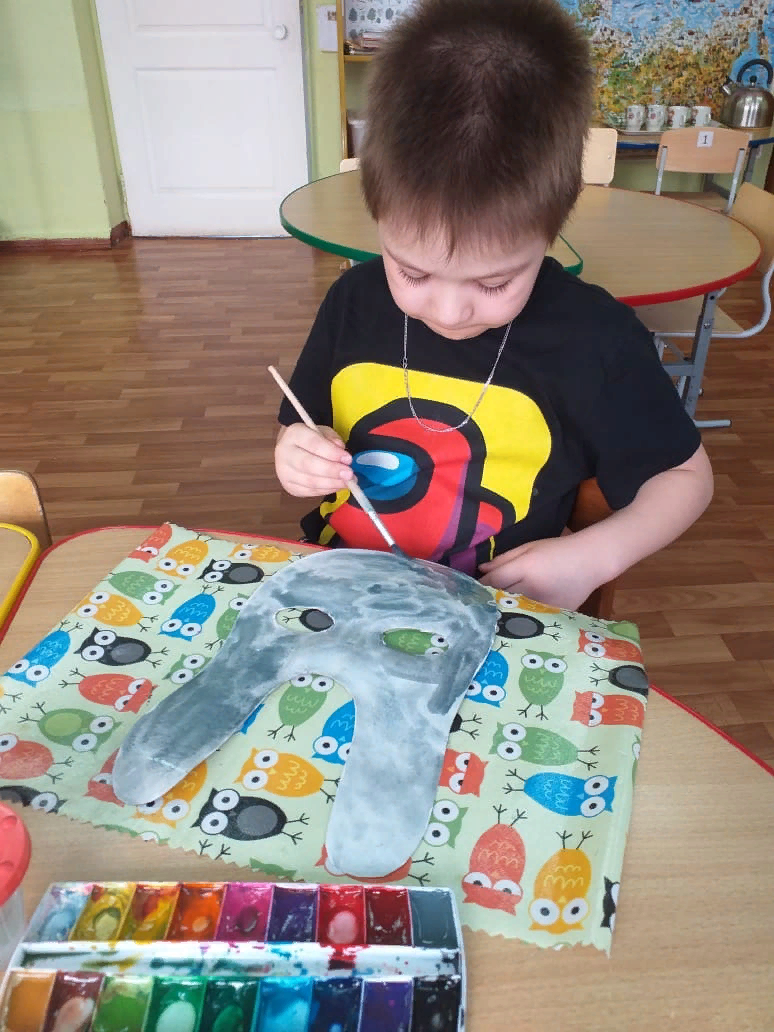 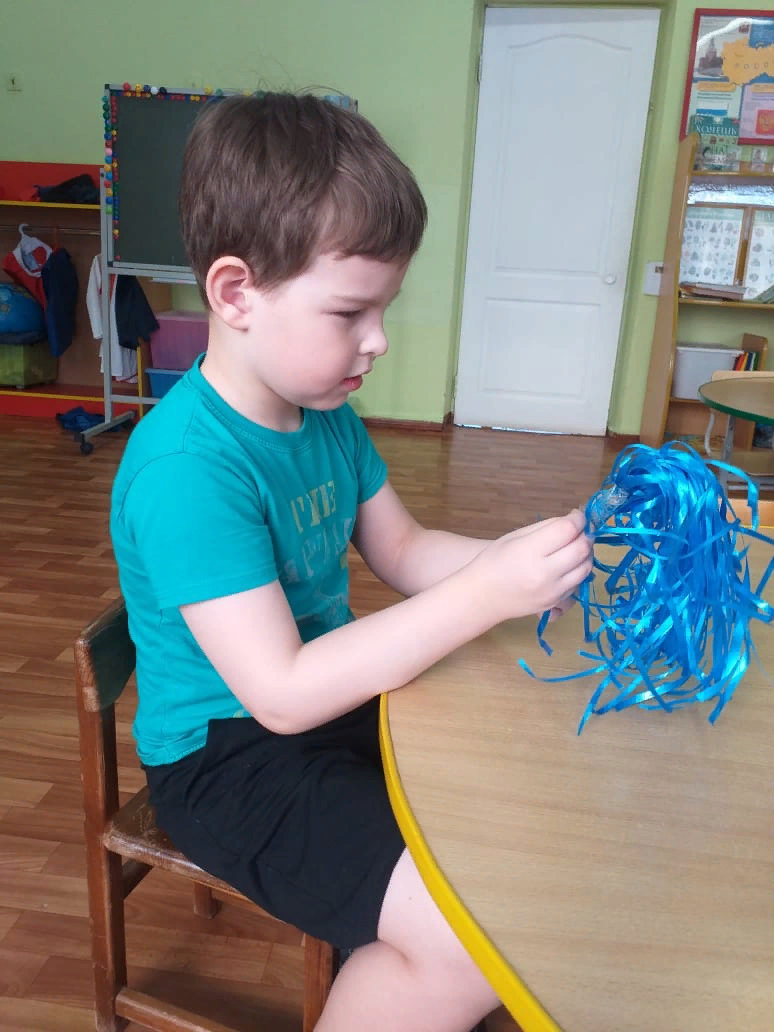 Чтение любимых сказок с родителями
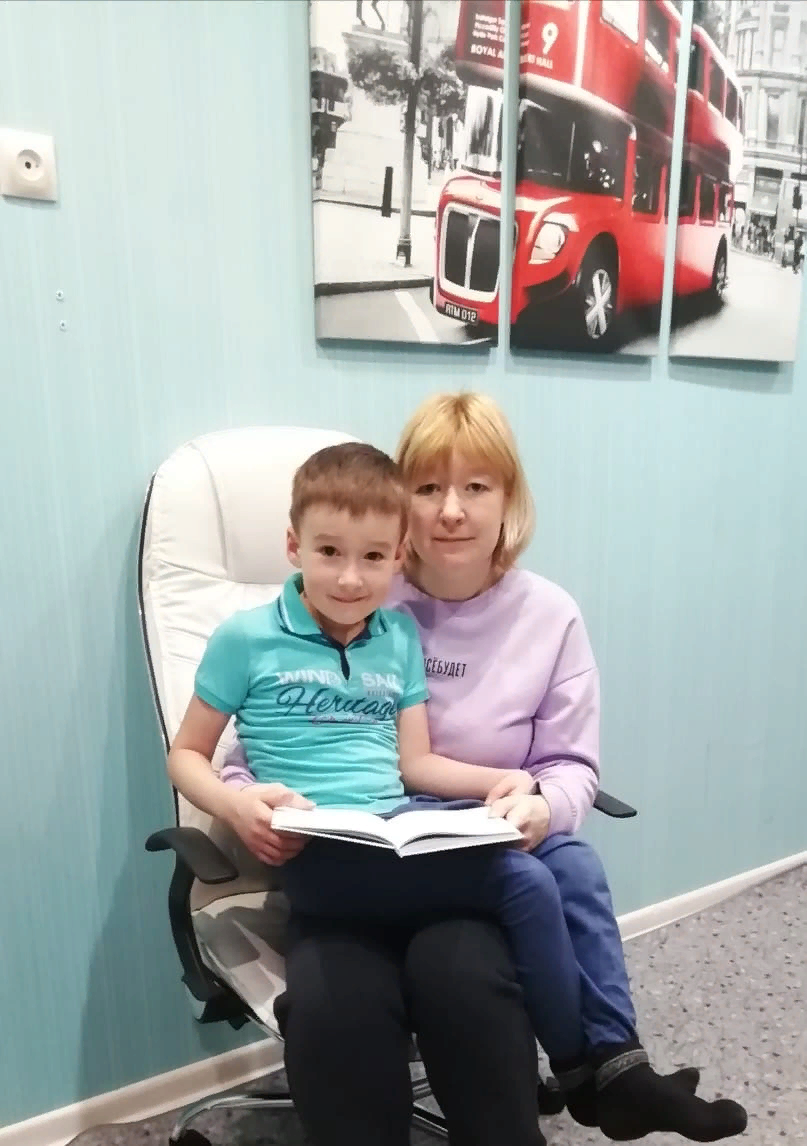 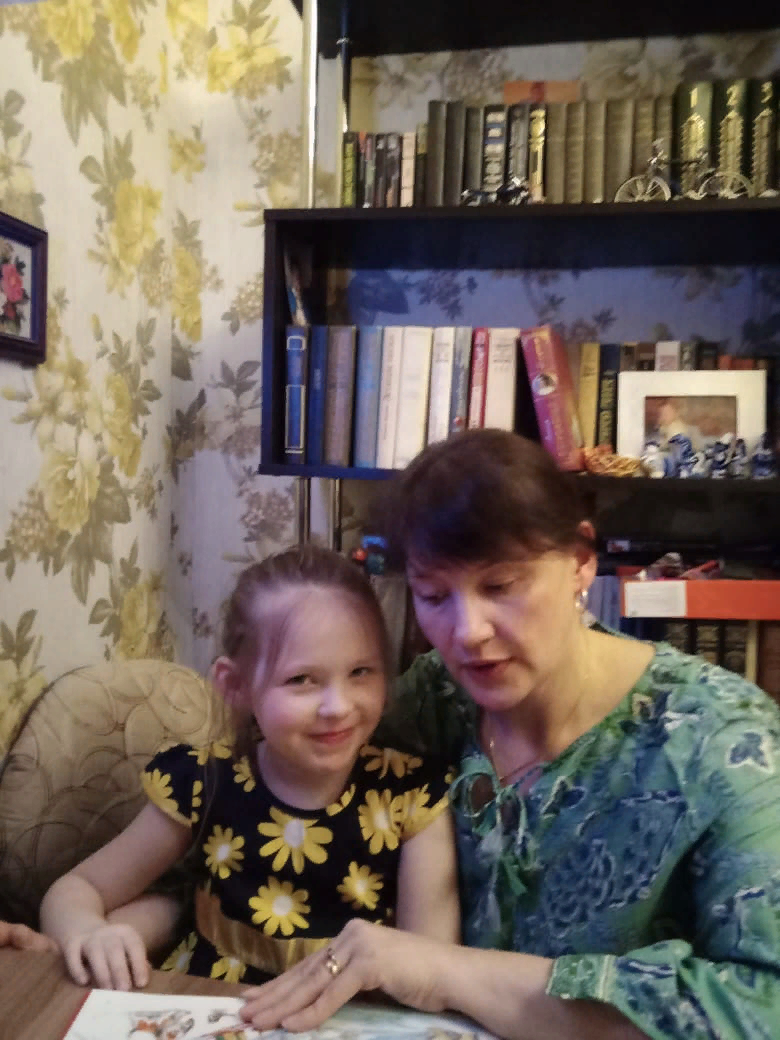 Разучивание ролей для инсценировки сказки
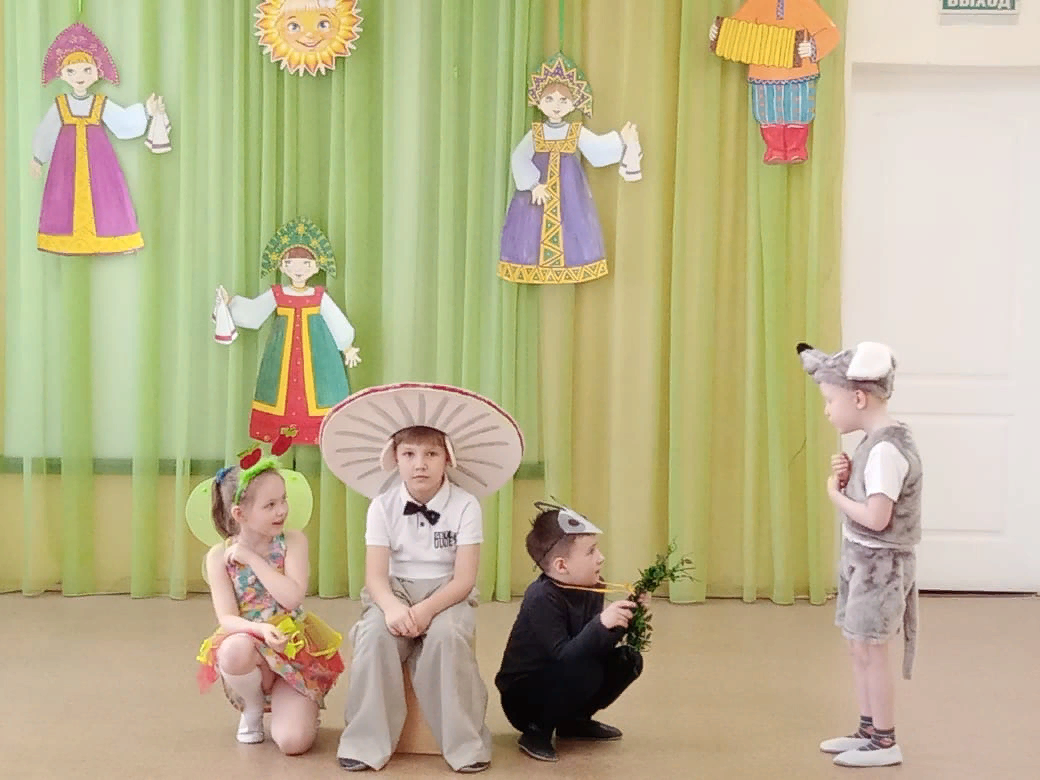 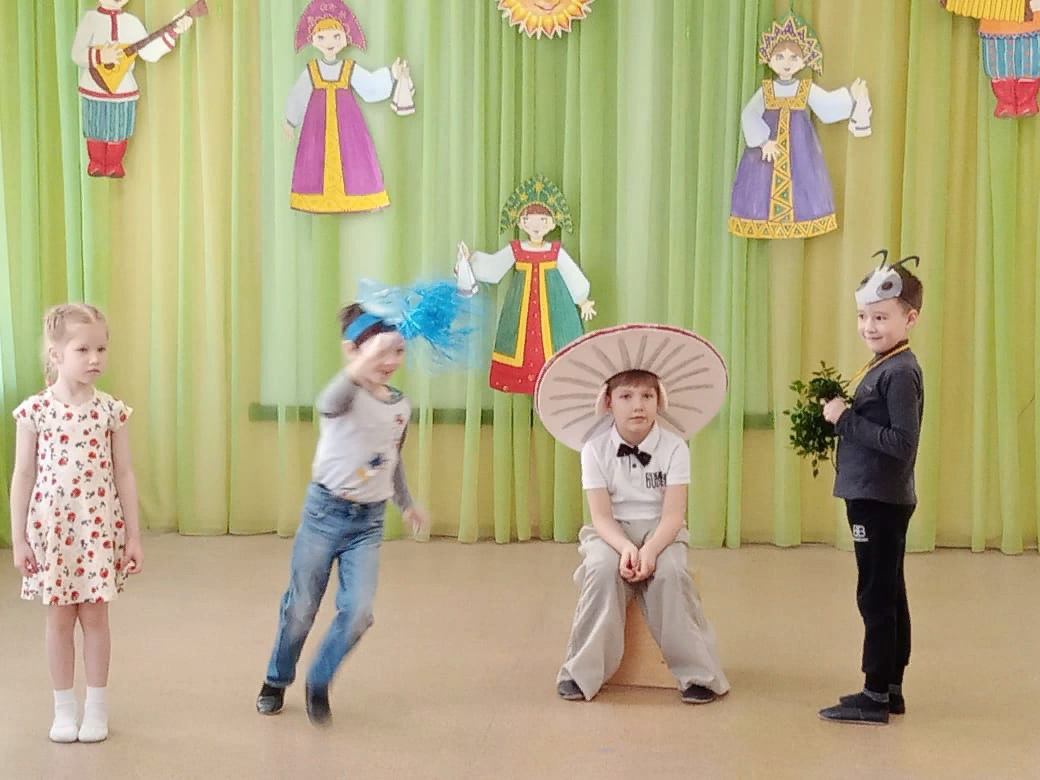